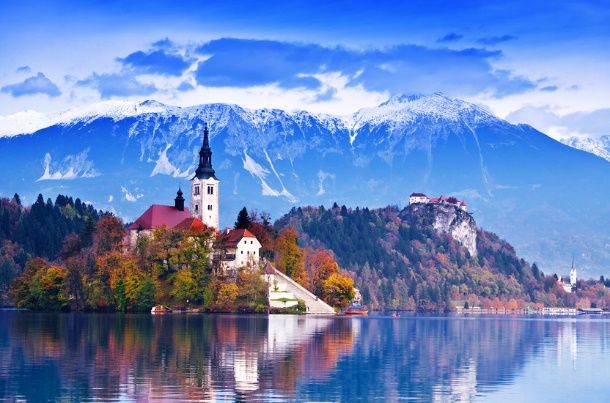 SLOVENIA
DOING BUSINESS ON THE SUNNY SIDE OF ALPS
The country 
The economy 
Doing businness in Slovenia
Servis Koper – Who we are
Our services
Why we join CH International
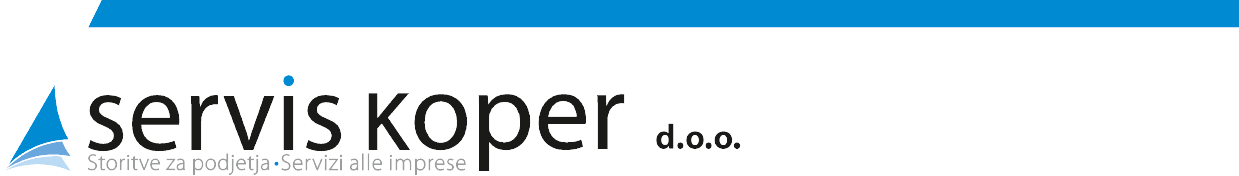 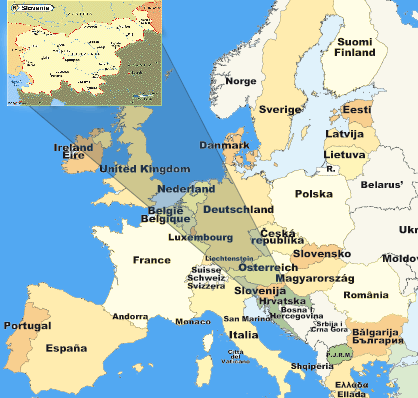 Slovenia a small country on the top of the Adriatic Sea
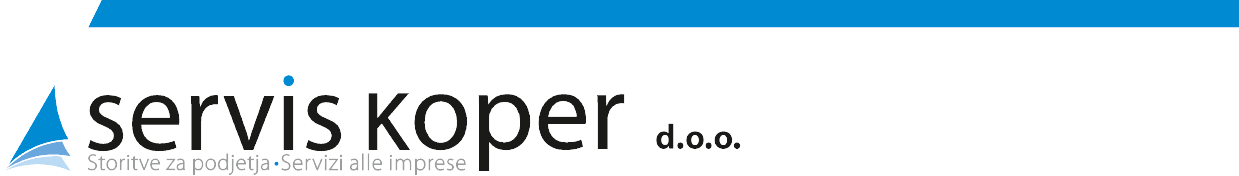 Slovenia – the country
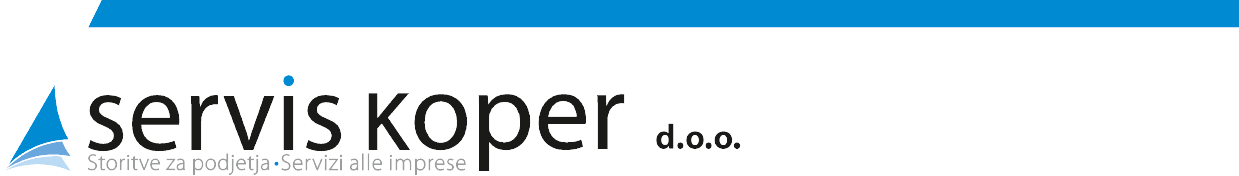 Slovenia – the economy
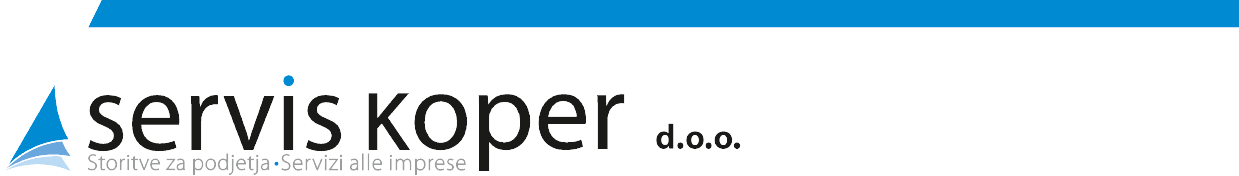 Slovenia – the economy
Export by country 
(in 2015)
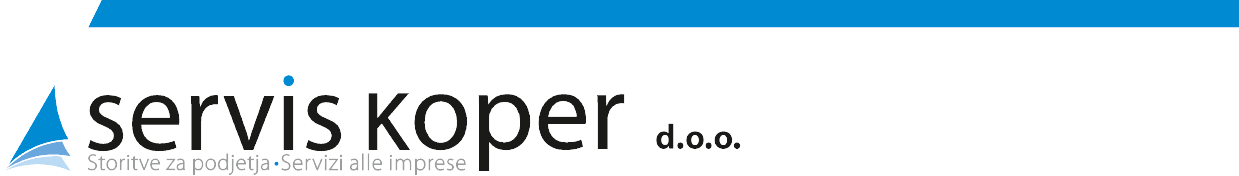 Slovenia – the economy
Export categories of goods
(in 2015)
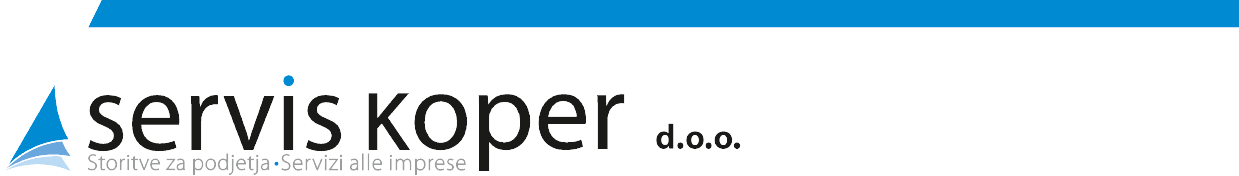 Slovenia – the economy
Foreign direct investments sort by country of origin 
(in 2015)
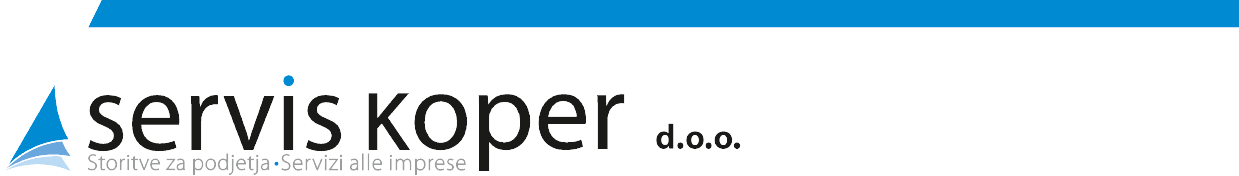 Doing business in Slovenia

- Corporate income tax: 17%
- Tax relief: 	-up to 100% of the amount invested in R&D
		-up to 40% of the amount invested in equipment and intangible long-term assets
		-tax relief on employment of certain group of workers
- Personal income tax: progressive rates 16%, 27%, 41% and 50%
- Income tax on interests, dividends and capital gains: 
  20% interests, 20% dividends, 0 – 25% capital gain (depends on a holding period)
- Property tax: 0%	Immovable property transfer tax: 2%
- VAT: 22% standard rate, 9,5% reduced rate (including food)
- Social security contributions: 
  employer – 16,1%
  employee – 22,1%
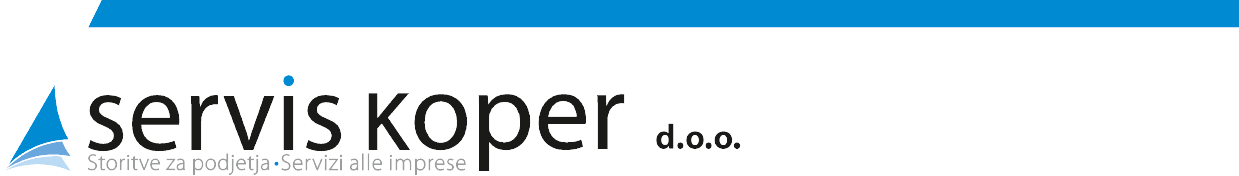 Doing business in Slovenia

Why doing business in Slovenia? 

Four qualities of the country

Quality workforce

Quality link to regional markets – the so called door to the Balkans

Quality infrastructure

Quality of life
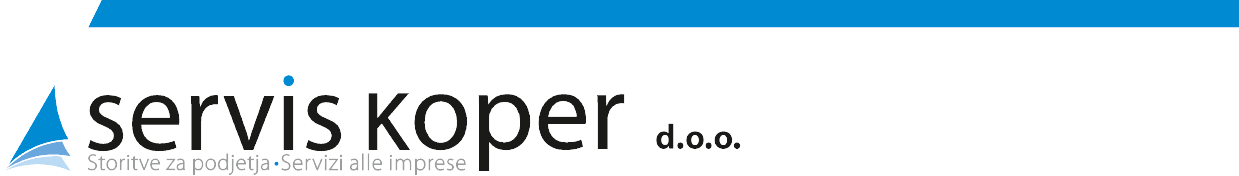 Who we are
Accounting firm based in Koper – the most important Port in the Adriatic sea
Established in 2004 
Services are performed by:
-    4 partners (trusted and chartered tax consultants, work advisors and lawyers)
 3 accountants
All staff speak excellent slovenian, italian and serbian/croatian language 
We also work very close with other specialized lawyers, work advisors and auditors
Flexibility and adaptability 
We operate either with small, medium and large companies
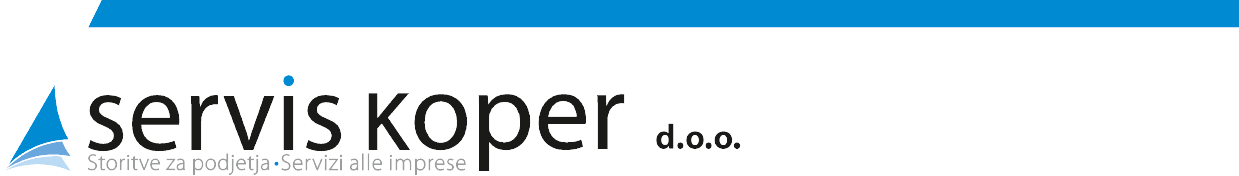 Who we are
Type of clients:

Manufacturing
Services
Insurance
Trade
Transport
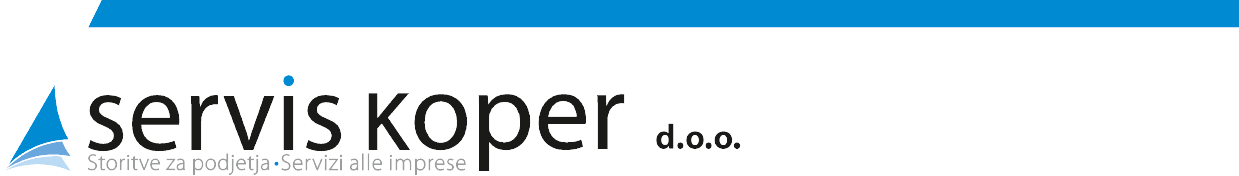 Our services

Accounting
Income tax
Tax compliance and planning
Work advice and payroll
Due diligence
International consultancy
Business advisory
Financial statements
Setting up companies 
Assisting in opening VAT numbers and bank accounts
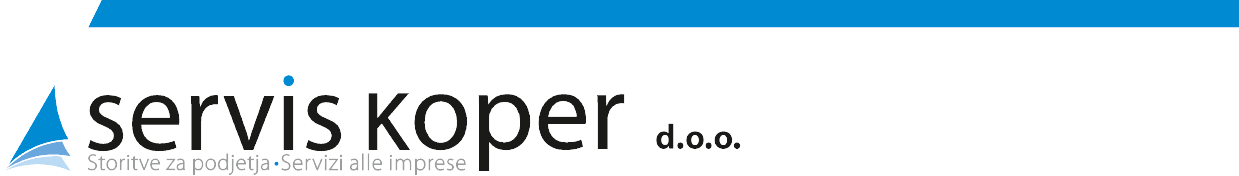 Reasons for joining C.H.International

Helping our clients finding quality partners abroad

Enhance the reputation of our firm with a quality partnership

Acquire new clients
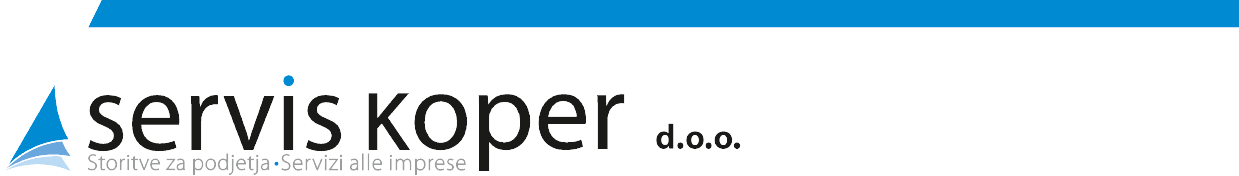 Thank you and enjoy the Conference
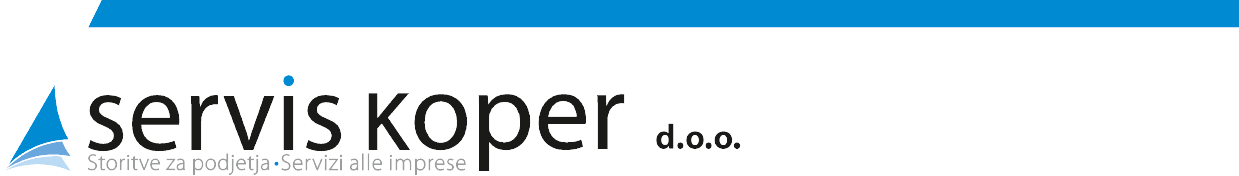 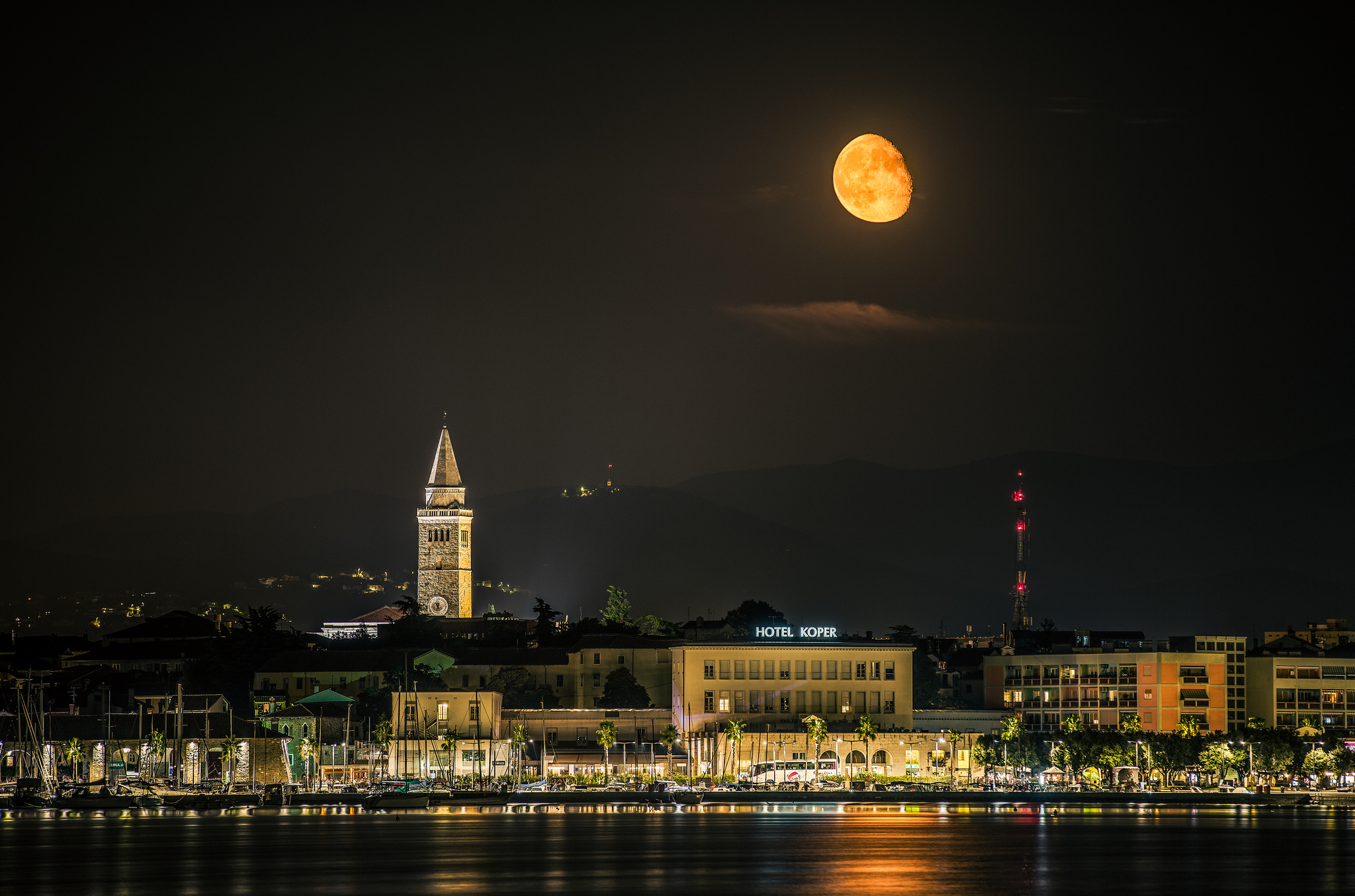 SERVIS KOPER D.O.O.


Ferrarska ulica 14
6000 KOPER 
SLOVENIA


info@servis-koper.si


www.servis-koper.si
(coming soon)